Памятка по пожарной безопасности в весенний период
В пожароопасный период запрещается:
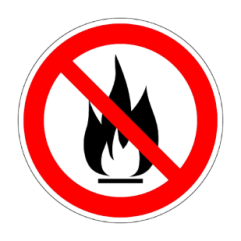 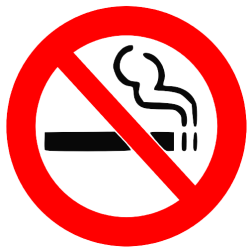 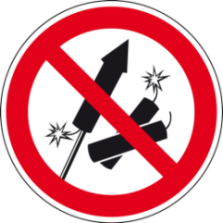 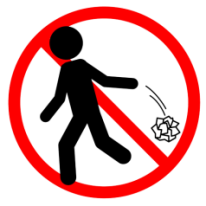 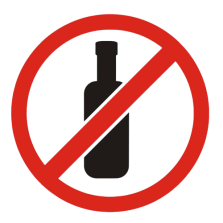 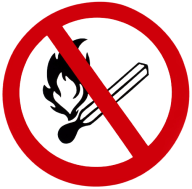 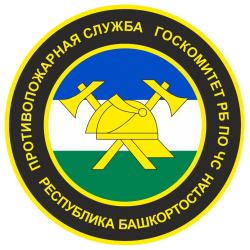 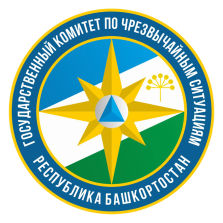 Государственный комитет 
Республики Башкортостан 
по чрезвычайным ситуациям